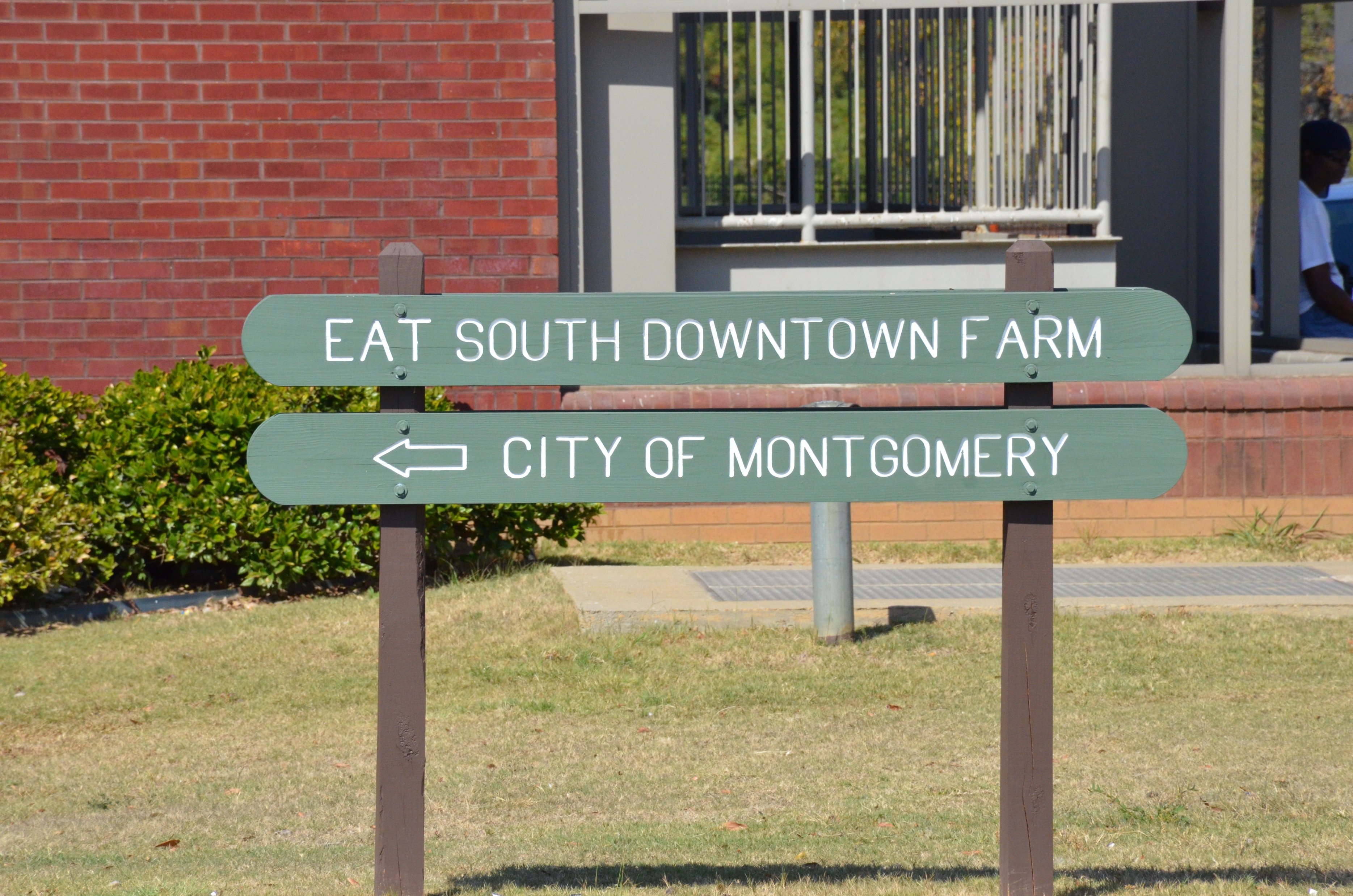 E.A.T South
Project Team 4
Brian Matney
Aaron Ganey
Carlton Avery
James Jackson
Chandalyn Chrzonowski
Cindy Sawyer
Lindsey Baker
Tamara Hartley
Kenny Ward, Jr.
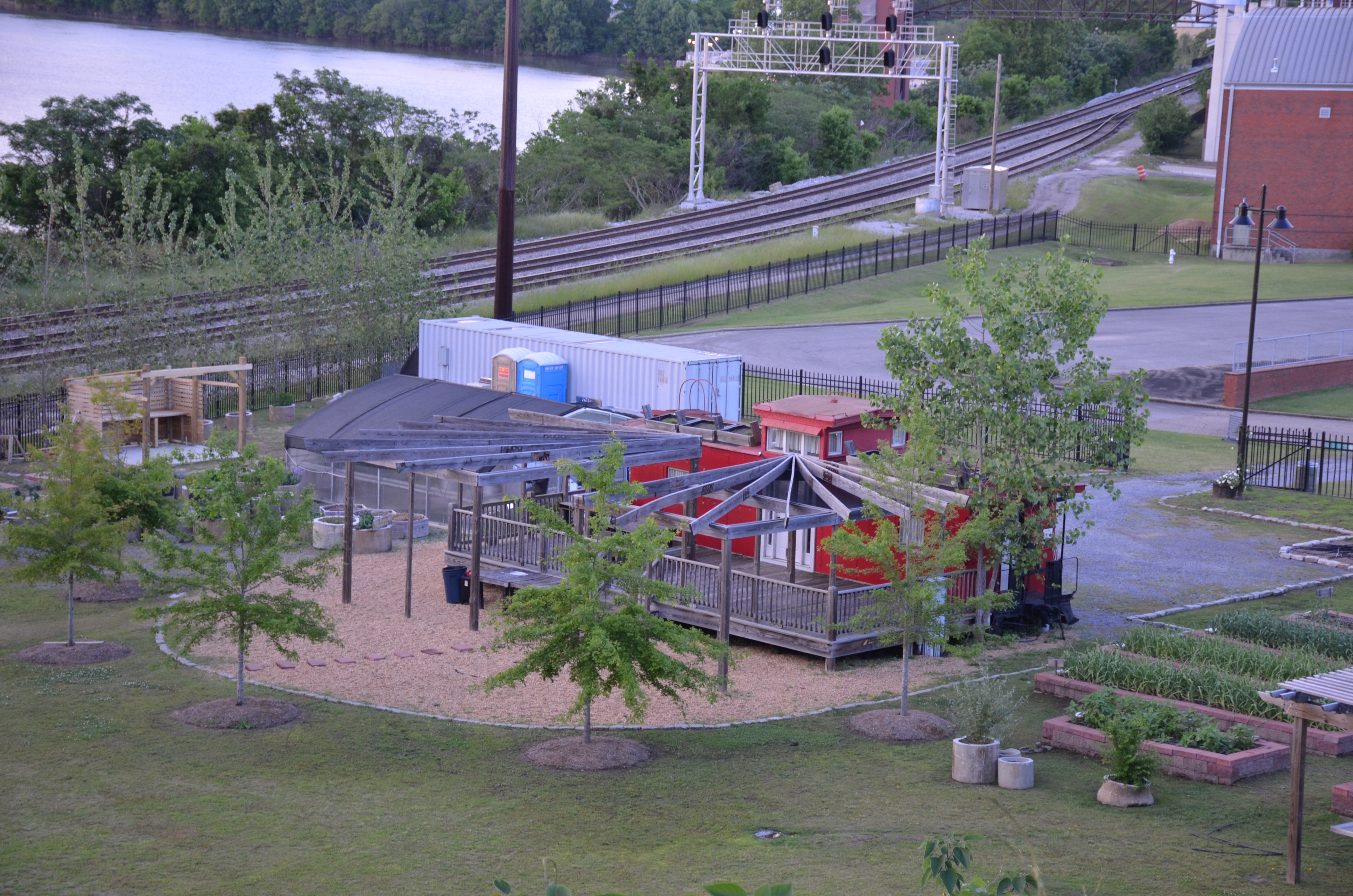 E.A.T South Overview
History
Mission
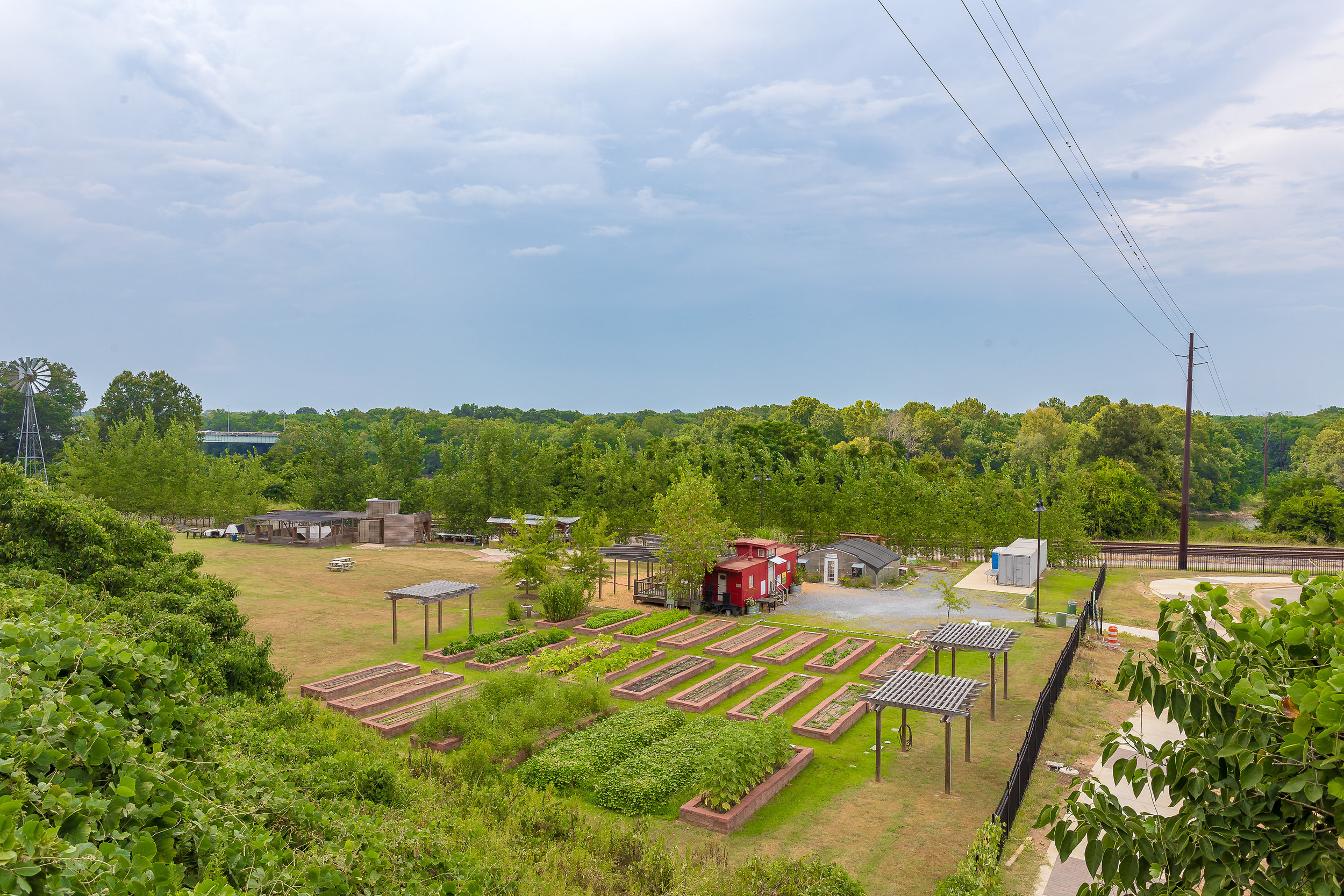 Initial Project Scope
Downtown Farm
Venue Rental 
Drainage Issues
Organizational Sustainability
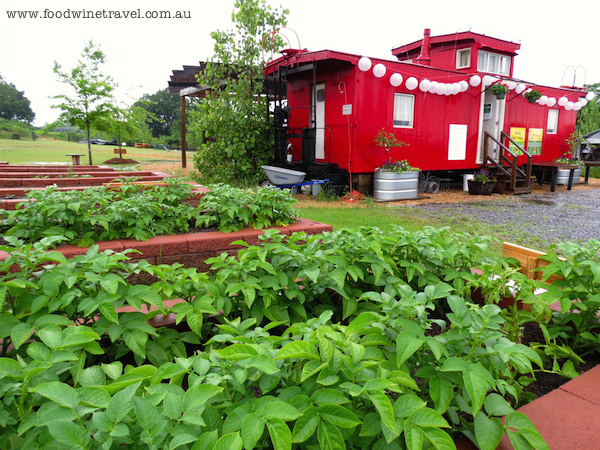 Turnover
Executive Director Change (x2)
Loss of AmeriCorp VISTA workers
Farmer Turnover
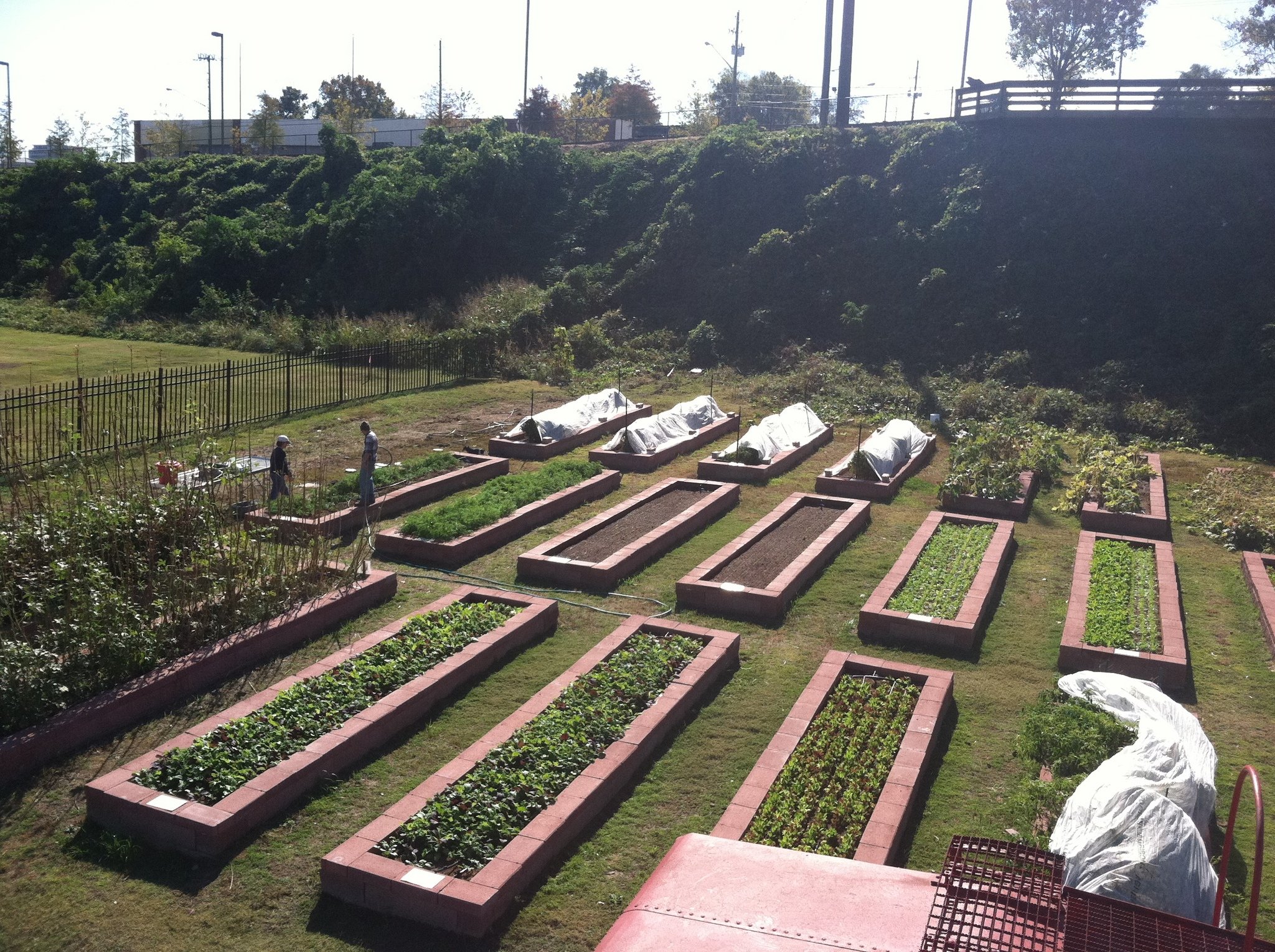 Impacts of Turnover
Less emphasis on becoming a venue space
Project transitioned to providing ideas for the future
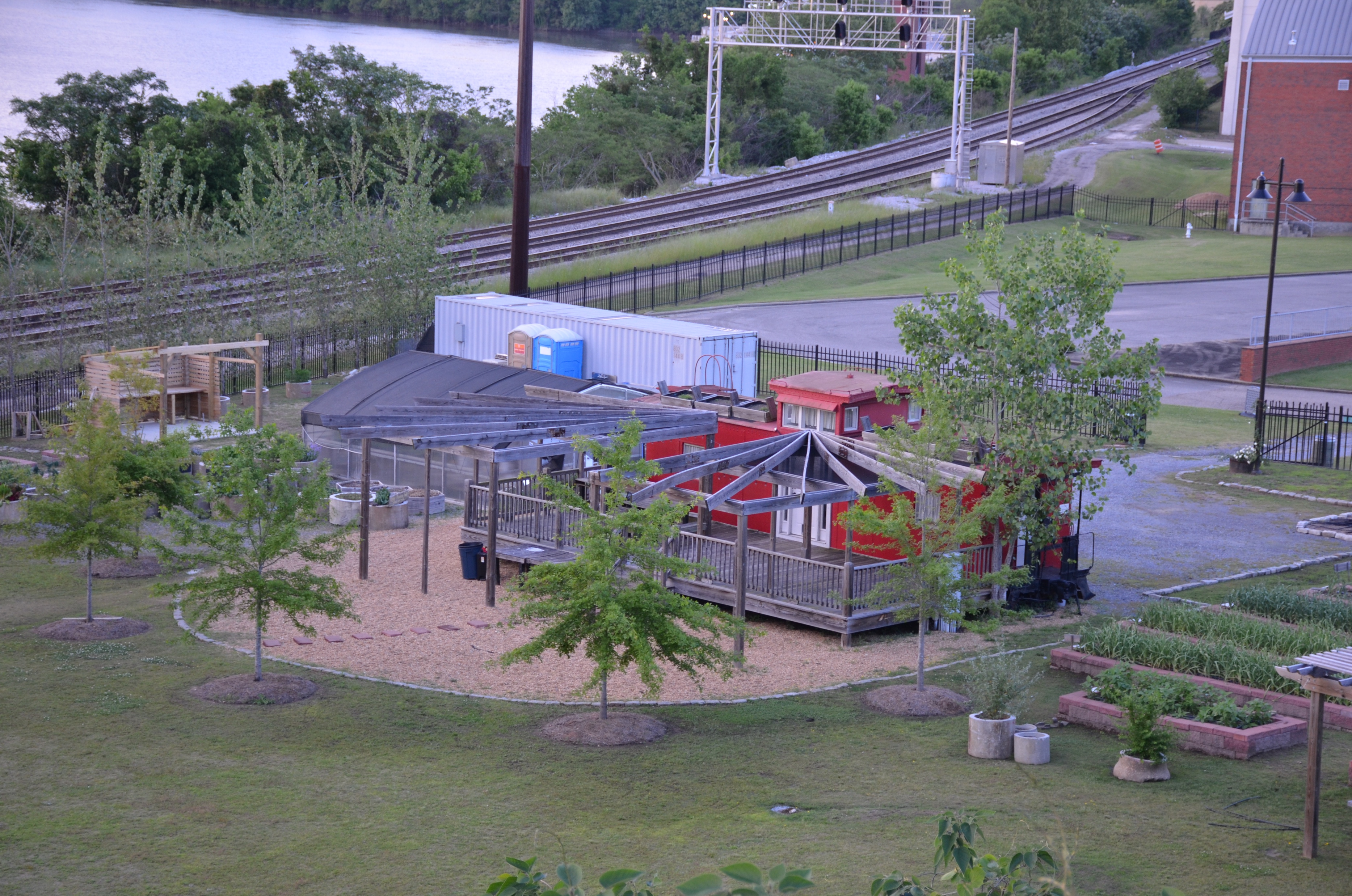 Project takes final shape
Rental agreement assessment
Drainage solutions
AUM Internship
Marketing project
Fundraisers @ the Farm
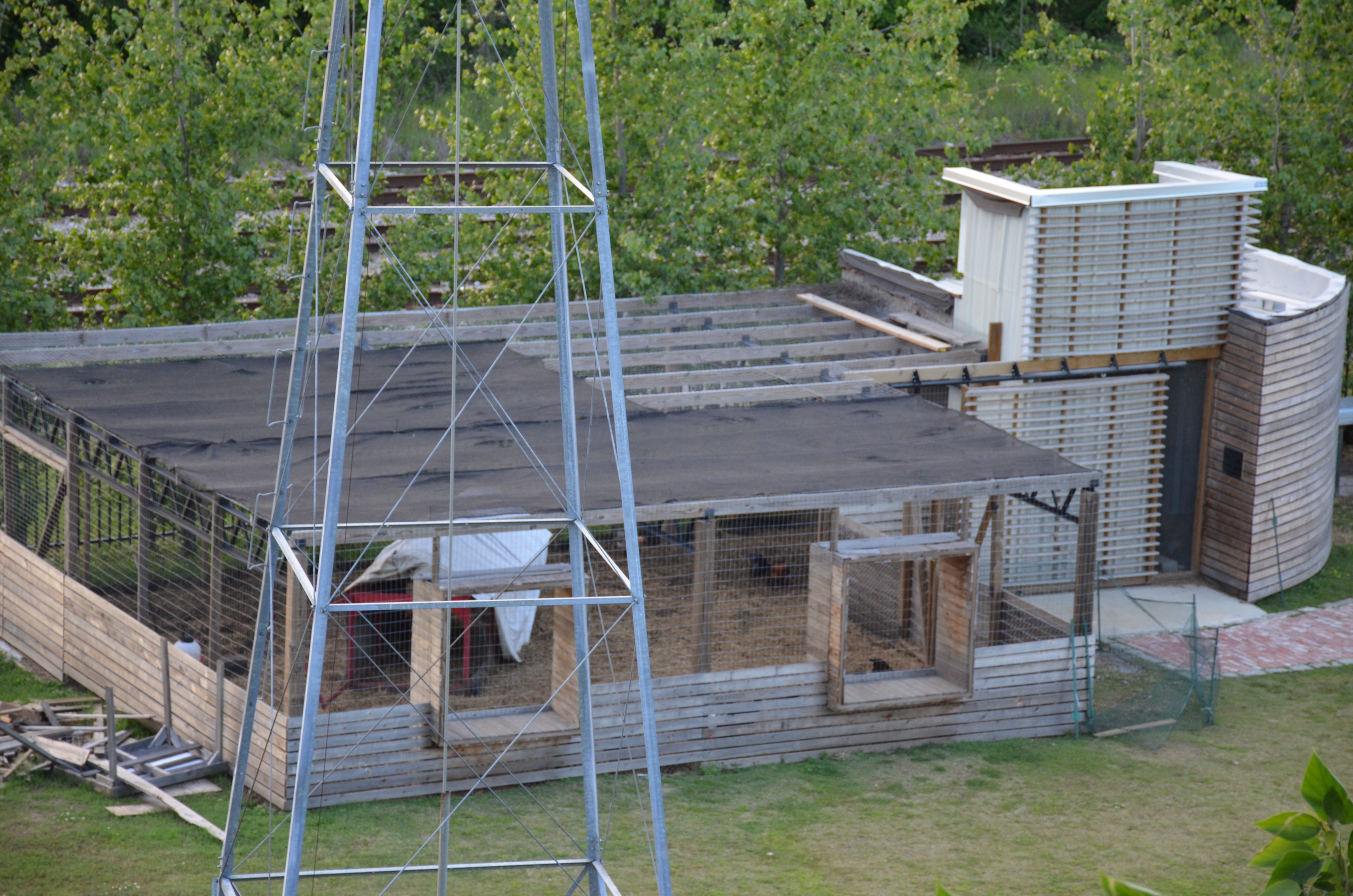 Venue Rental Rate and Analysis
Created a list of other venues with similar outside areas
Collected rental rates
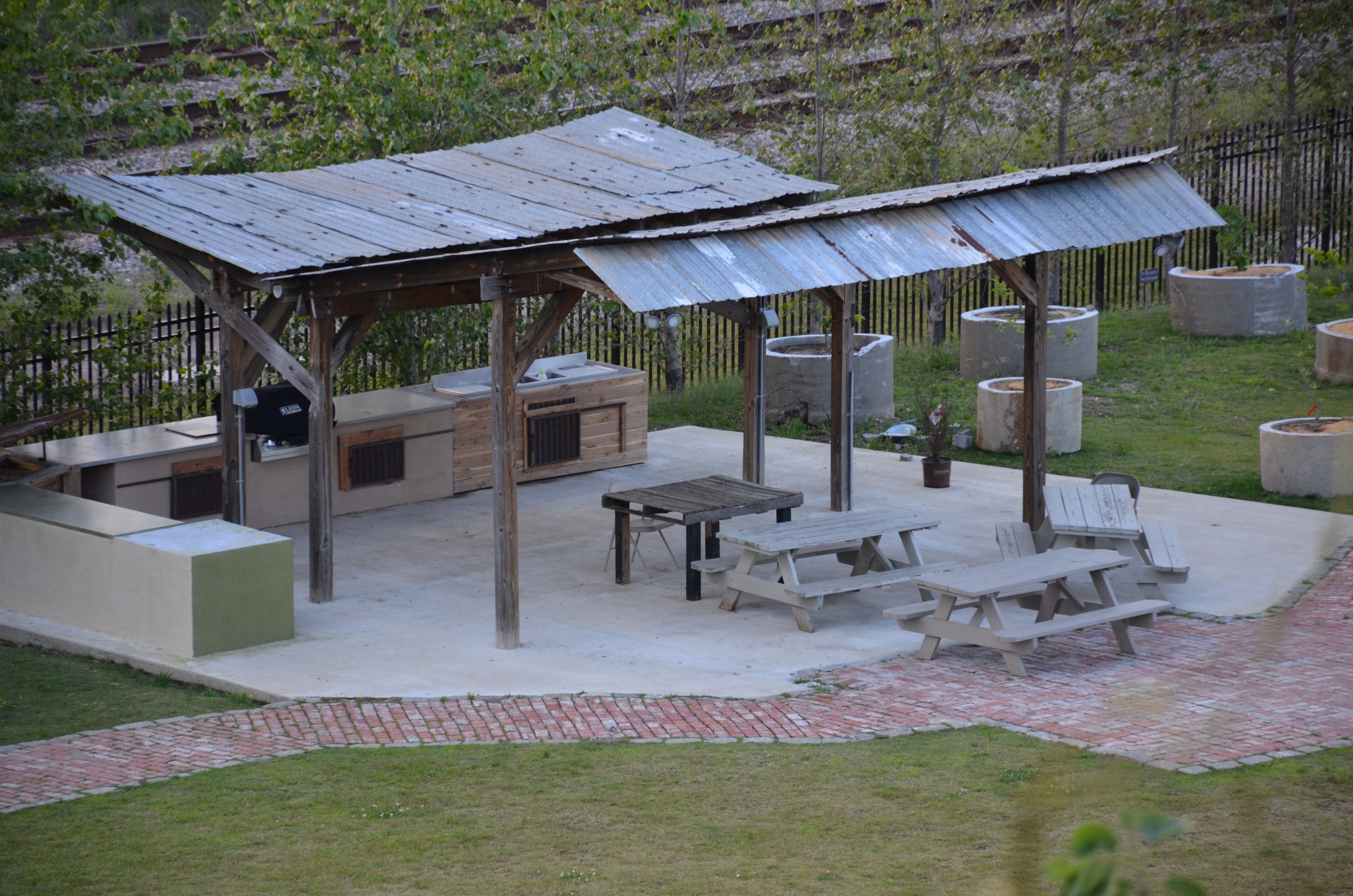 Venue Rental Rate and Analysis
New purposed rates
Weeknights rental $375- $500
Saturday or Sunday rental (full day) $800- $1,000
Saturday or Sunday rental (half day) $500- $750
Revisit rental rates once amenities have been added
Benefits to becoming a venue 
Generate more exposure for there mission
Create revenue 
Heighten awareness of there existence
Drainage Assessment
Attendees
Max Vaughn, PE – Goodwyn|Mills|Cawood
Clint Mitchell - Goodwyn|Mills|Cawood
Jetson Brown - E.A.T South
Sara Byard – E.A.T South
James P. Jackson – Torchbearers Class 8
Goodwyn|Mills|Cawood
Max Vaughn PE Civil Engineering
Initial assessment June 3, 2016
Recommendation Received 8/6/2016:
Installation of a 4” underdrain on a slight down grade within raised beds
Outlet into the ditch north of the facility.  
Minimum installation depth of 12” for the line 
Avoid the irrigation and electrical lines (Eat South pipe configuration not available)
Backfill the pipe with the pea gravel and cover with soil from digging the trench.
Projected Material Expense: $500
THE PLAN
Drainage Project Challenges
Water Flooding Beds
Underground Utilities Not Marked
Irrigation Schematic Unavailable
Geo Mat Installed 8 inches Deep
Mechanical Trencher may compromise Geo Mat (20+ shovel ready volunteers )
Soil Test Required
Environmental Concerns
Material to be Ordered by EAT South
Tabled by EAT South
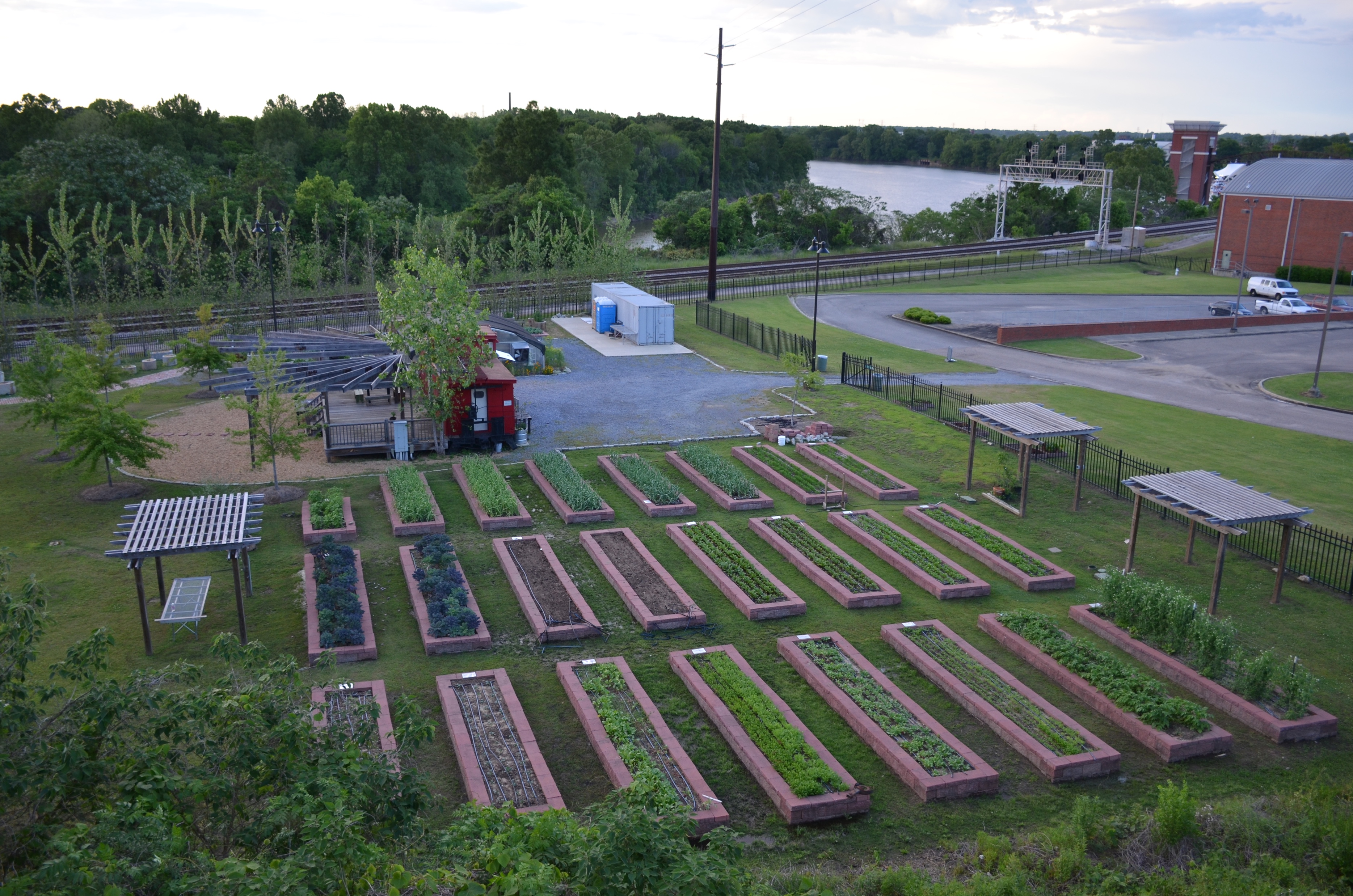 Internship
Internship created for student studying Marketing at Auburn Montgomery
Maintain Social Media accounts
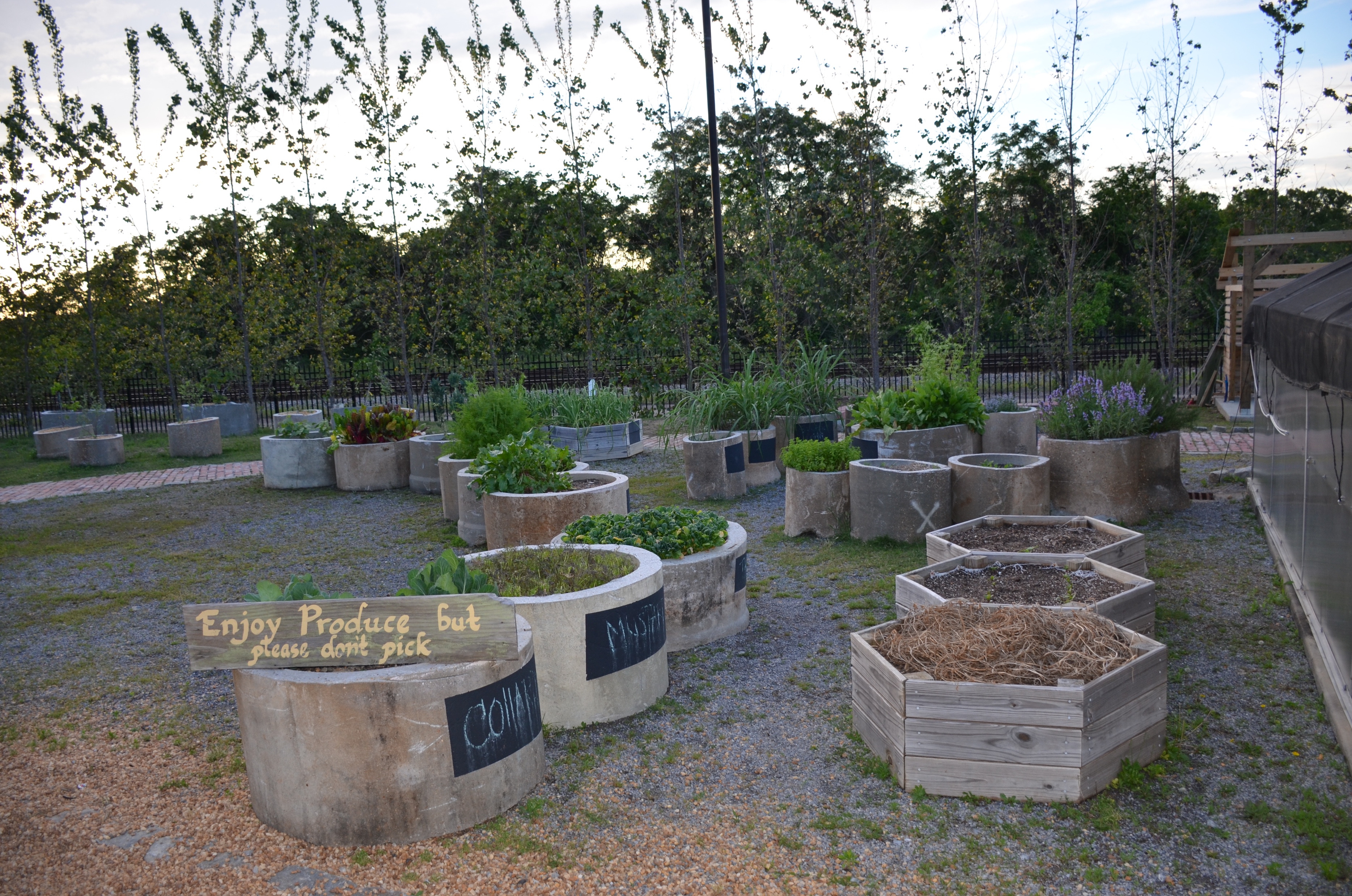 Internship
Benefits to interns
Work experience in a non-profit setting dependent on media outreach
3 hours of college credit
Participation/Invitation to all E.A.T. South events during internship
Certificate of completion recognizing details of service
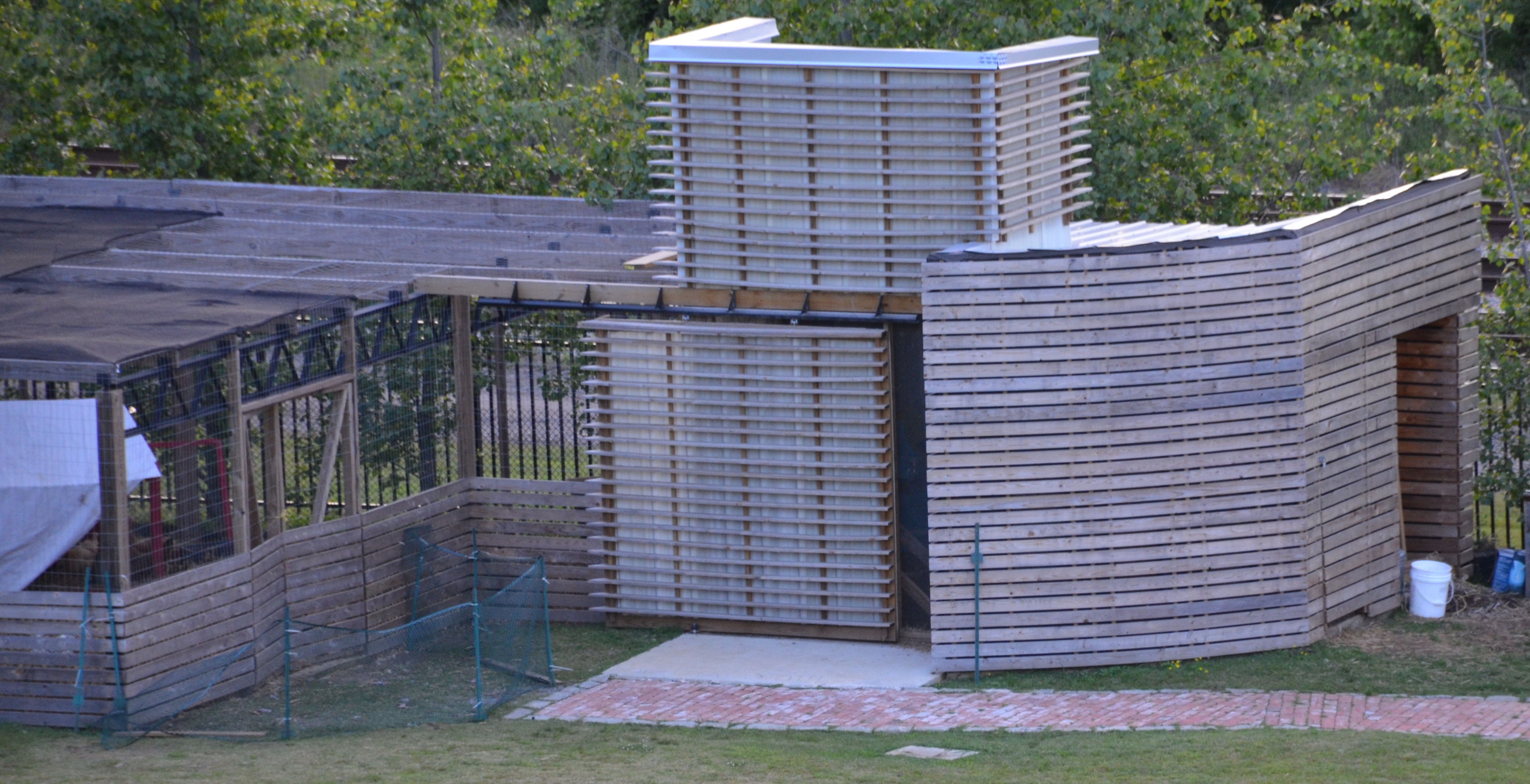 Internship
Benefits to E.A.T. South
Personnel dedicated to managing social media presence
Increased exposure among students at AUM and in the community
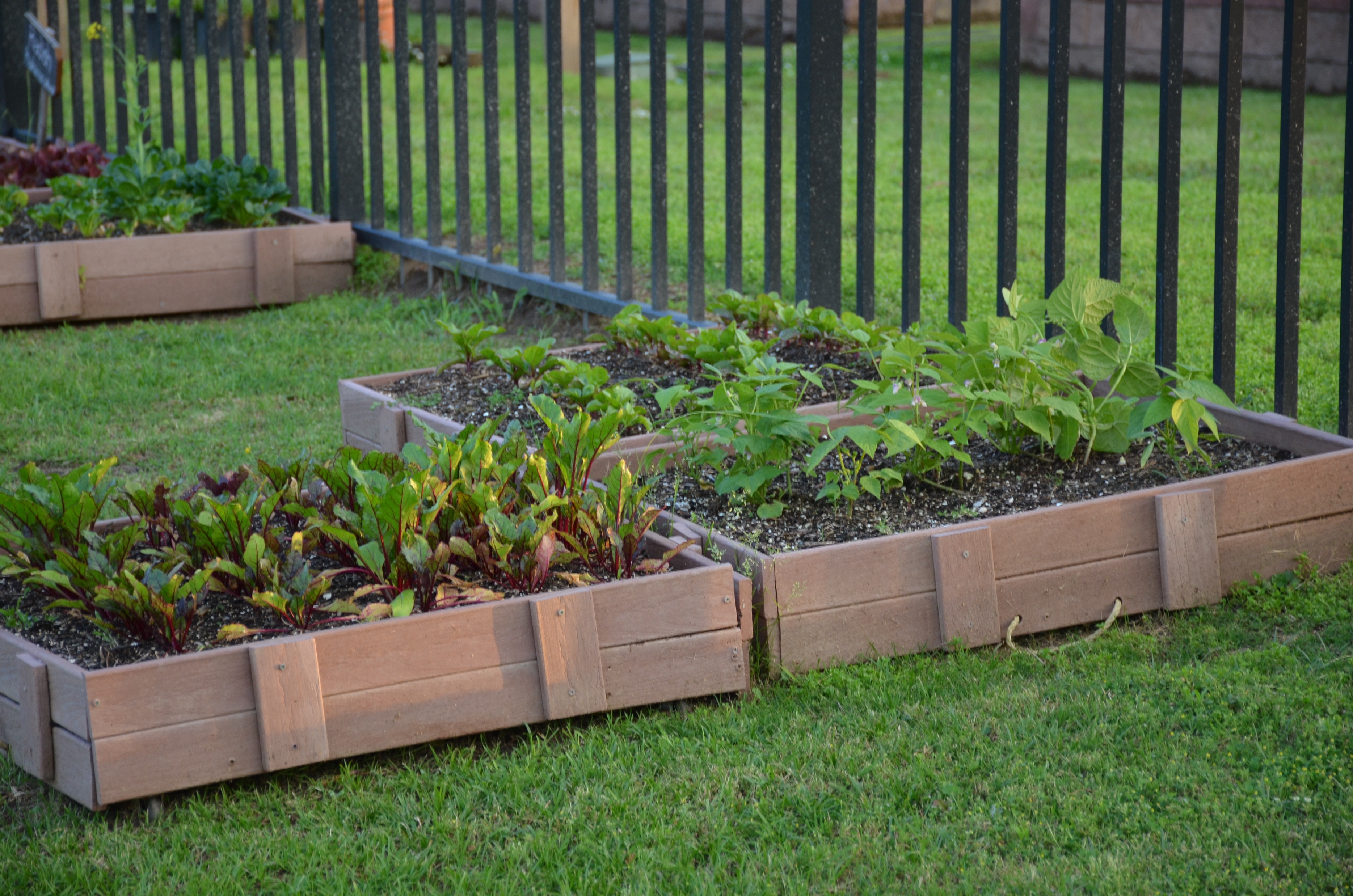 Internship
Position is being advertised
Students are in the process of being approved by the AUM College of Business
Once approved, their information will be sent to E.A.T. South
Projected start date: January 2017
Marketing Assessment
Assess Current Marketing Efforts
Strategize on Future Marketing Goals
Marketing Assessment
Develop List of Questions
Celebrate the Strengths
Evaluate Gaps in Marketing Strategy
Evolution of Brand
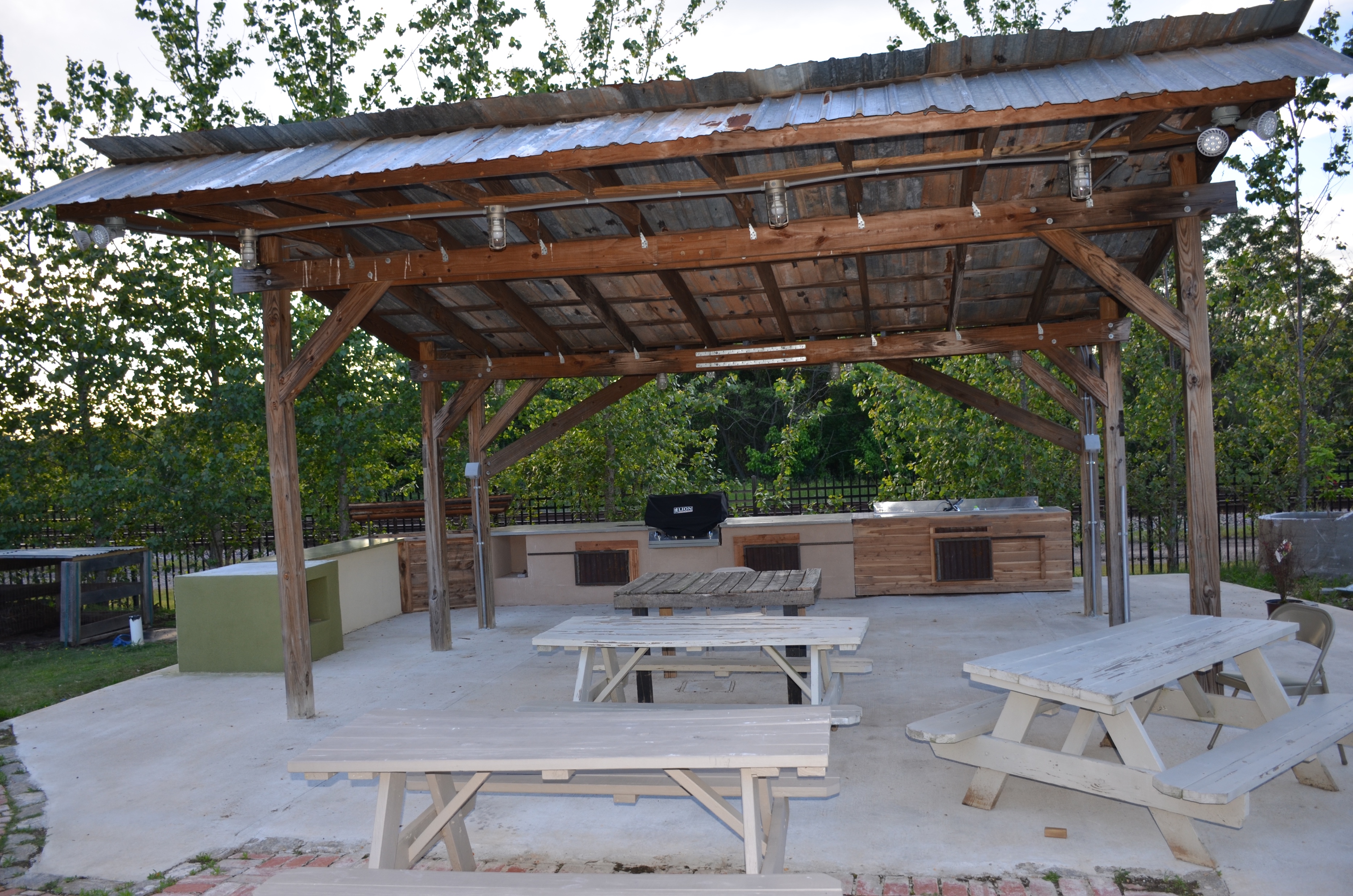 Fundraising and Promoting Public Awareness
E.A.T. South has 501 (c) (3) status and is mainly funded by donations and tax-deductible contributions. E.A.T. South will incentivize non-profit organizations in the River Region to host fundraisers at the E.A.T. South urban farm to increase revenue and promote overall public awareness of E.A.T. South’s purpose.
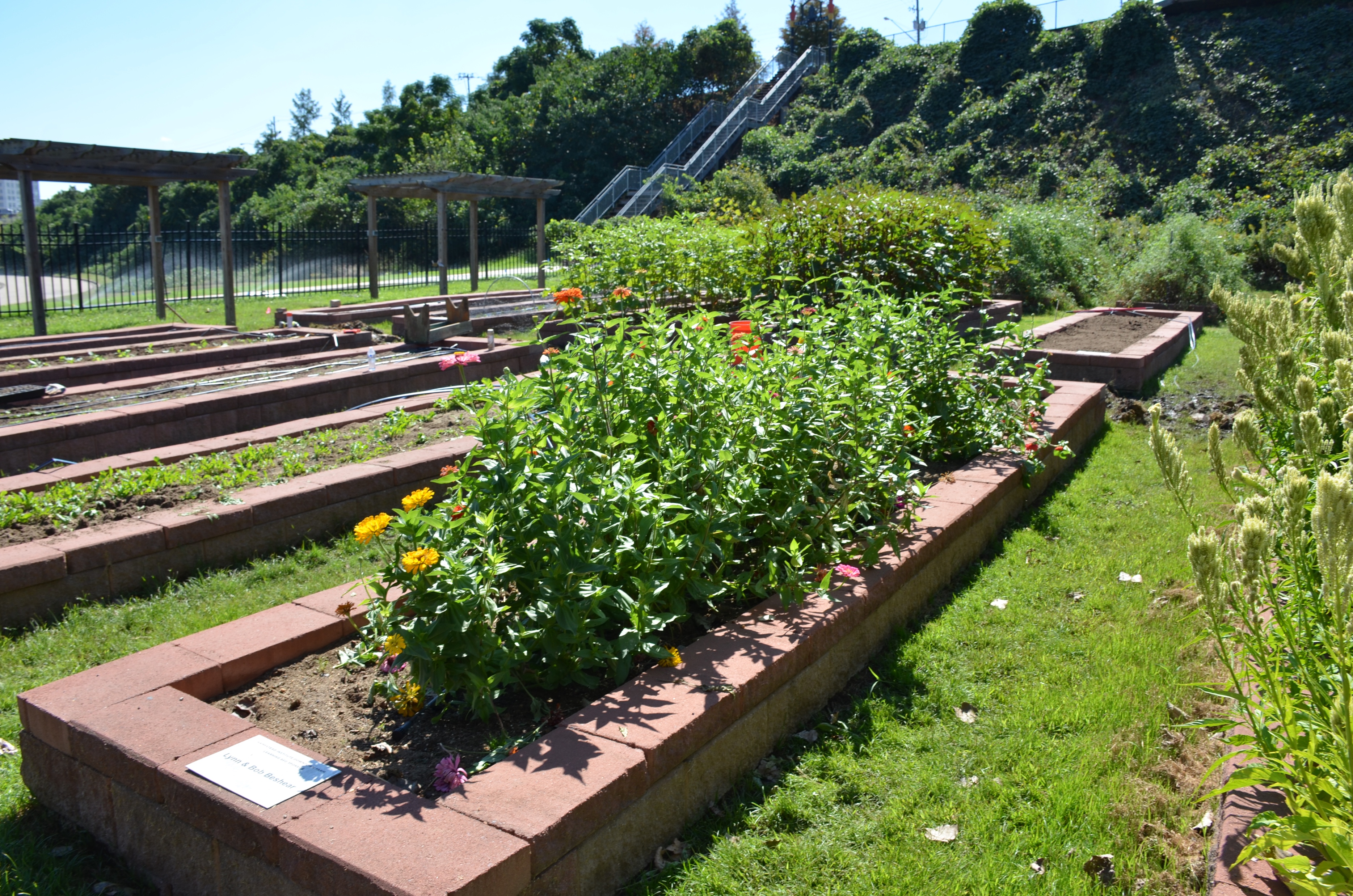 Fundraising and Promoting Public Awareness
Securing the E.A.T South urban farm facility
To secure the E.A.T. South facility, an individual or organization must complete an application which would include the following fields:
Through an addendum, the suggested contribution or donation to secure the premises is $500.
E.A.T. South will review the submitted application. After review, E.A.T. South may elect to reduce or waive the suggested contribution or donation for 501 (c) (3) organizations.
A signed application and signed addendum are required to complete the request.
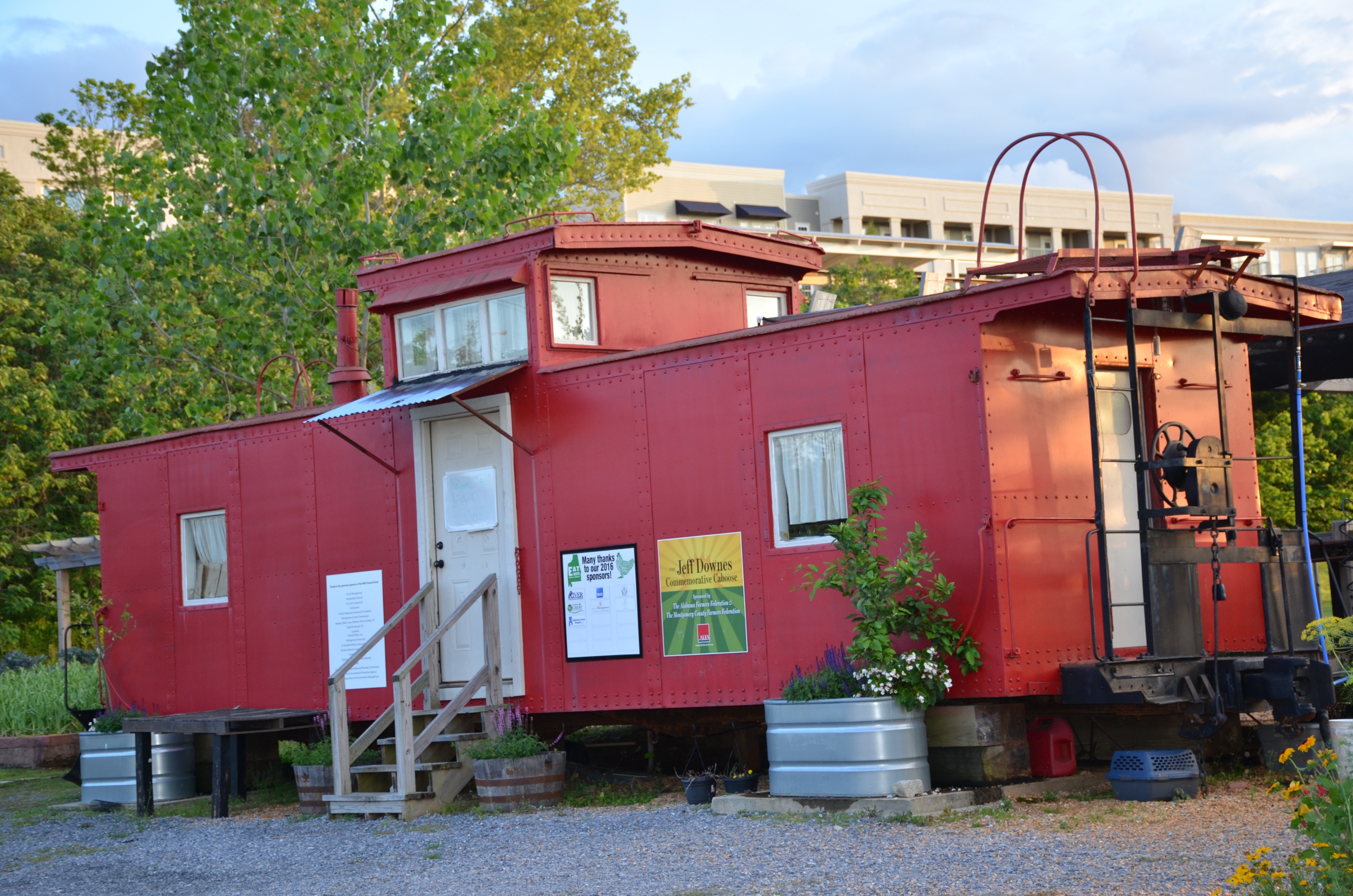 Fundraising and Promoting Public Awareness
Any event held at E.A.T. South will be subjected to a co-branding agreement
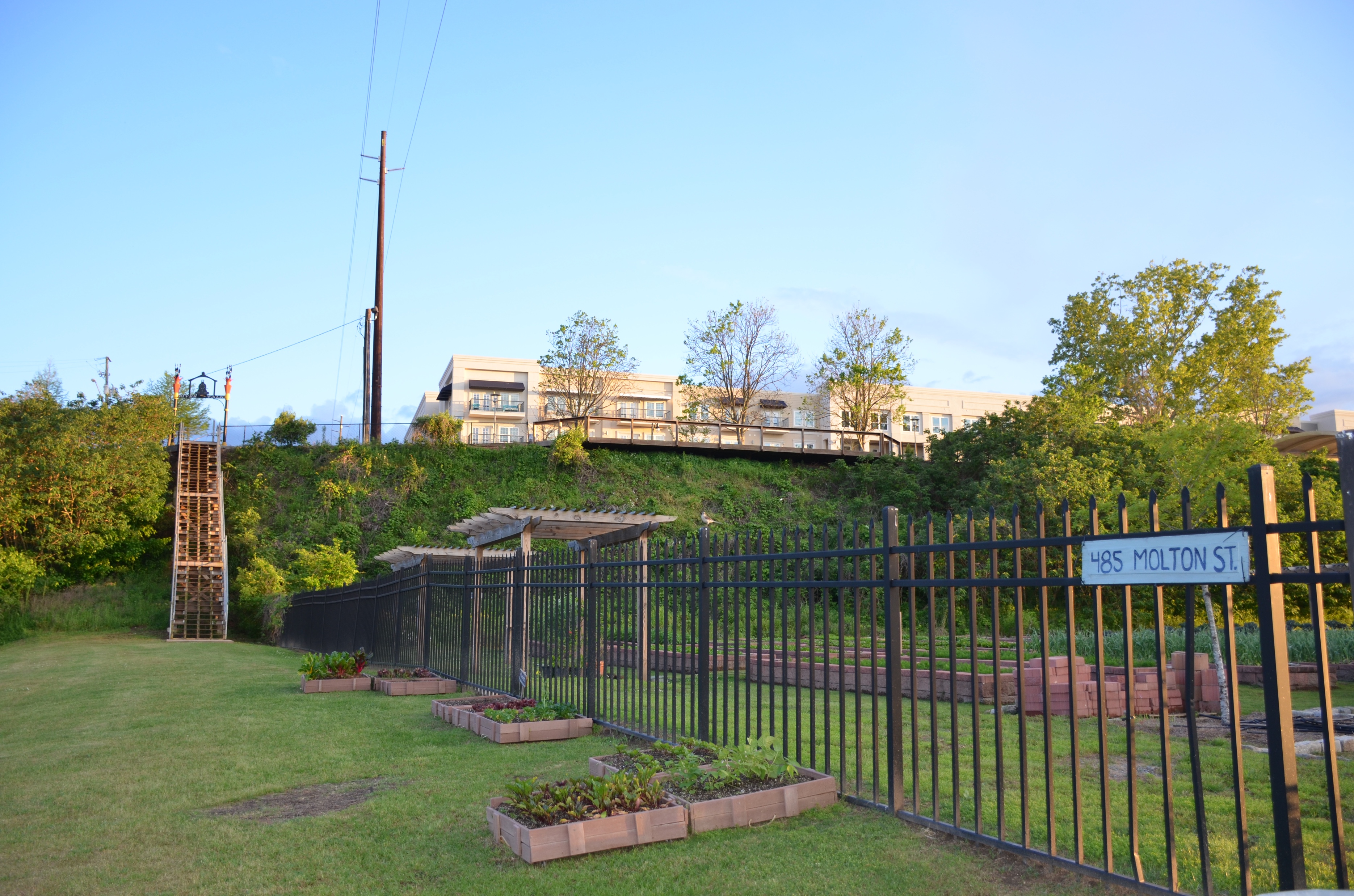 Fundraising and Promoting Public Awareness
Action Items:
Create an E.A.T. South online application
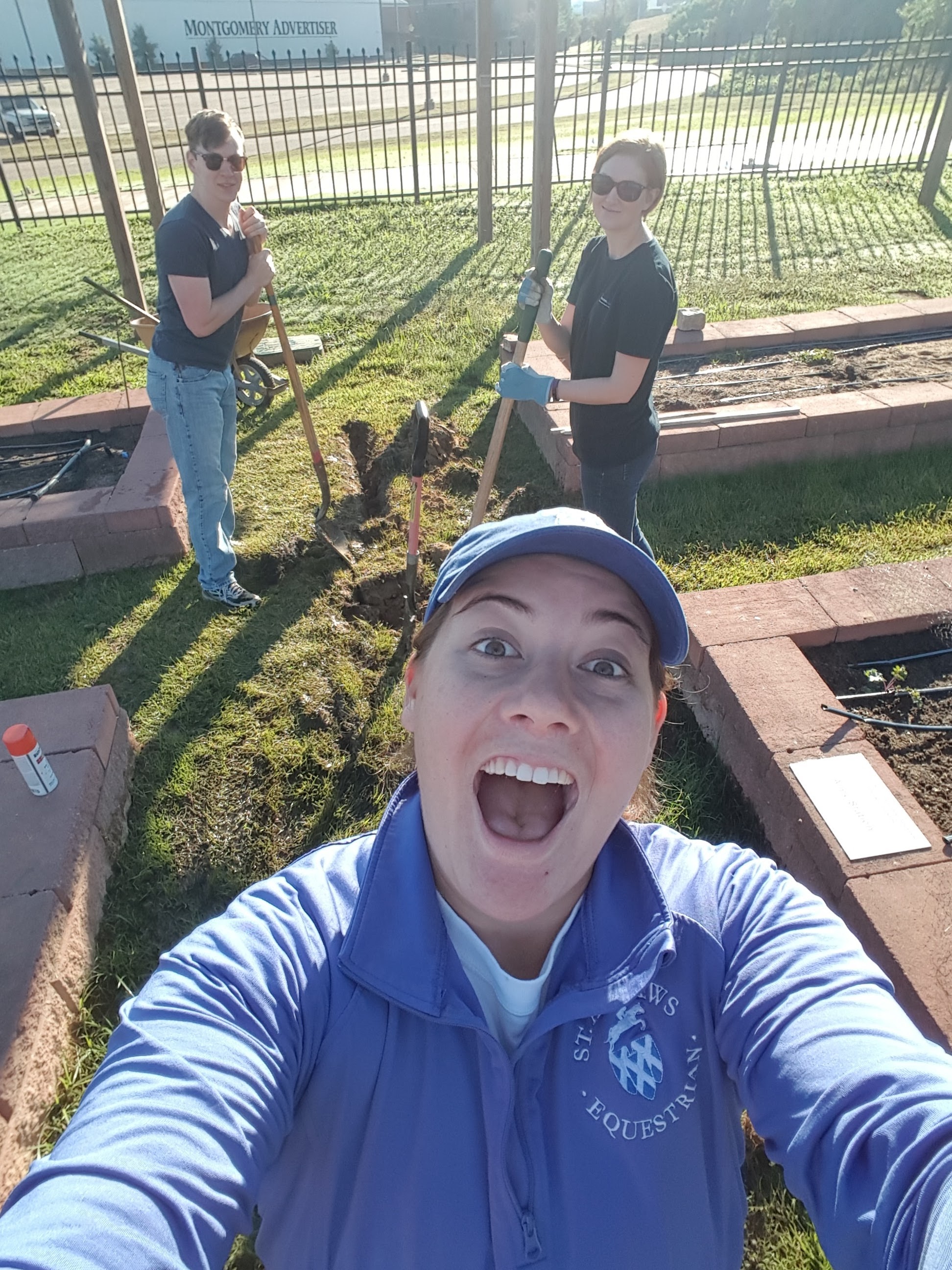 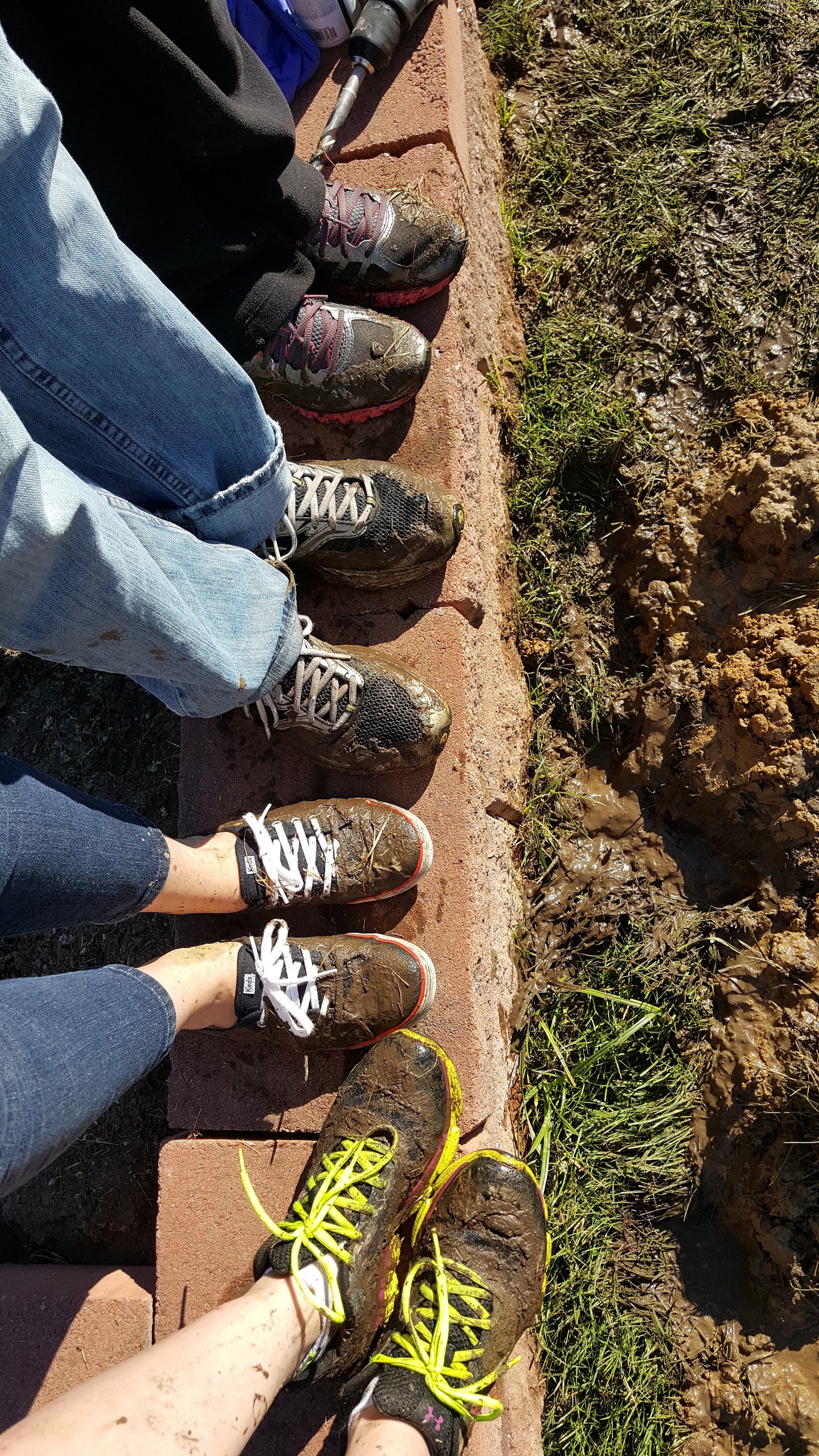 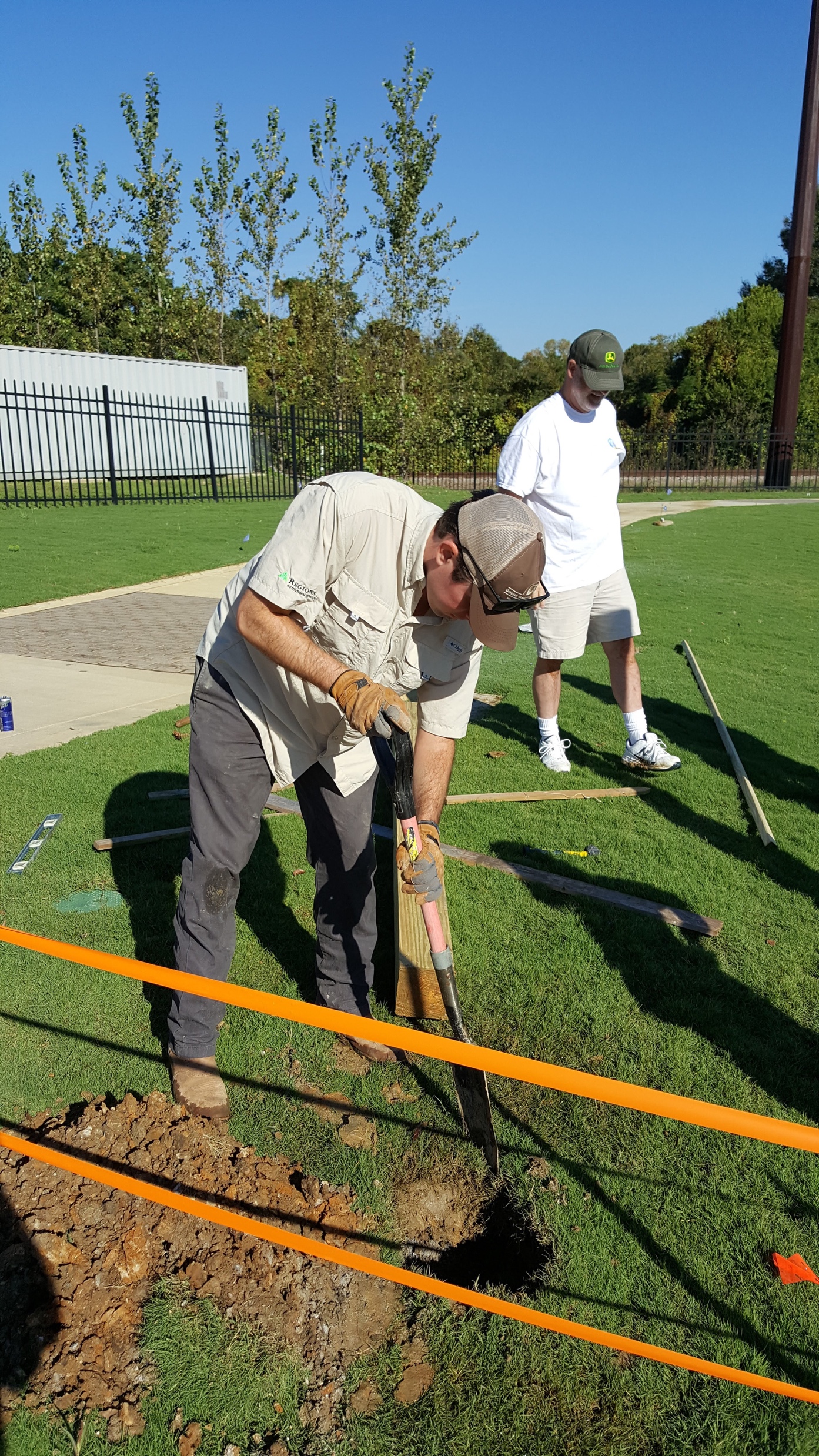 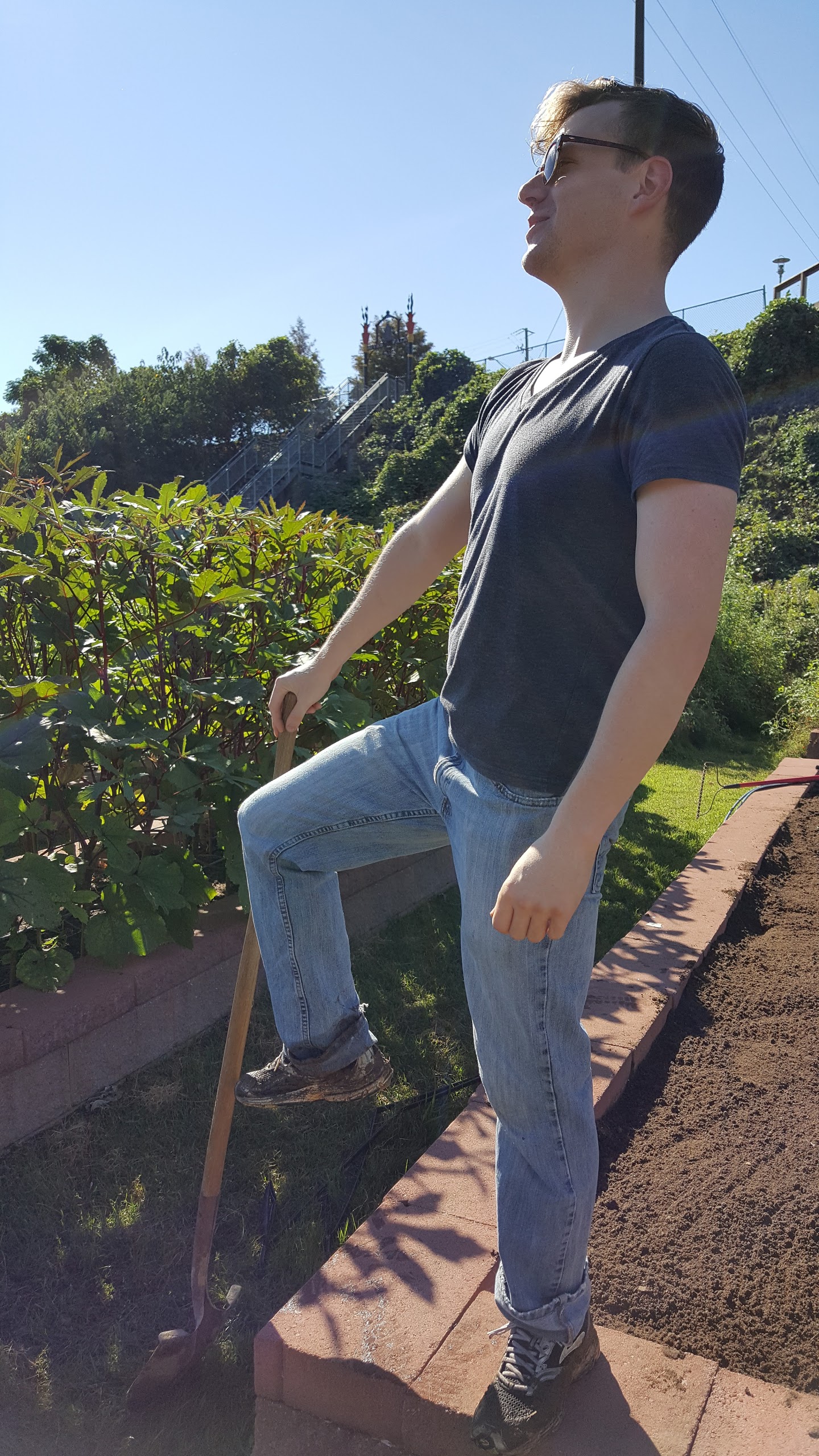 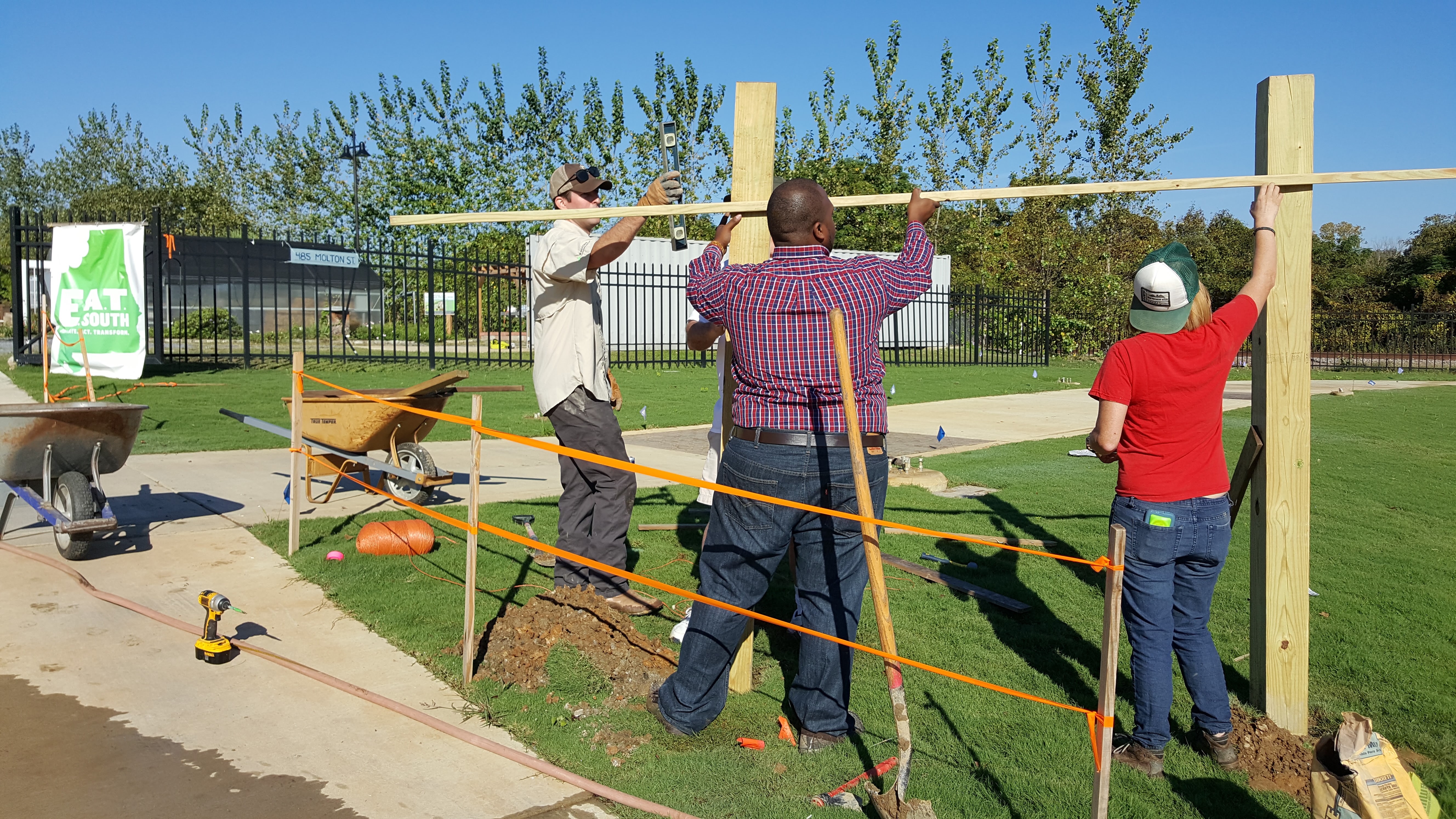 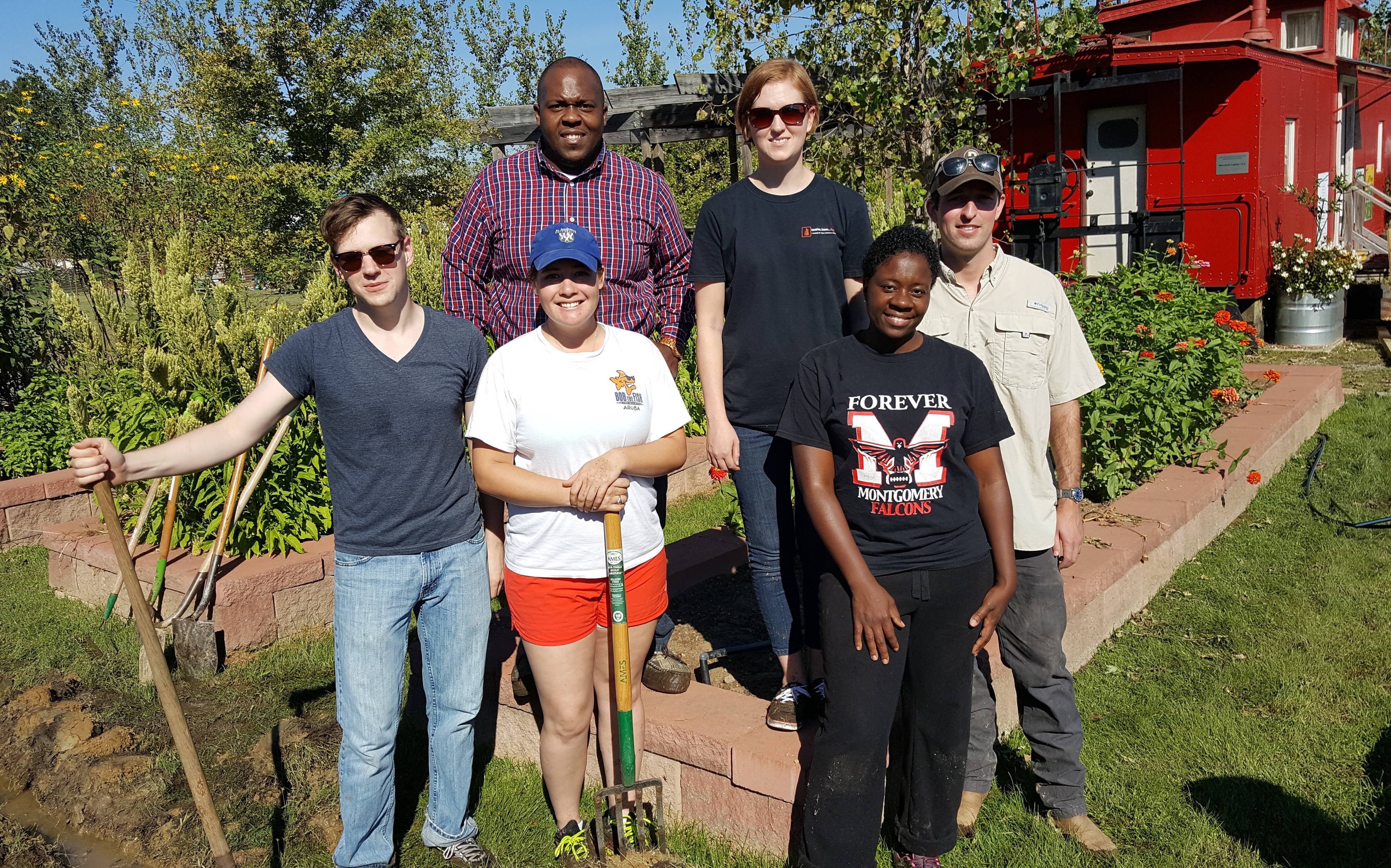 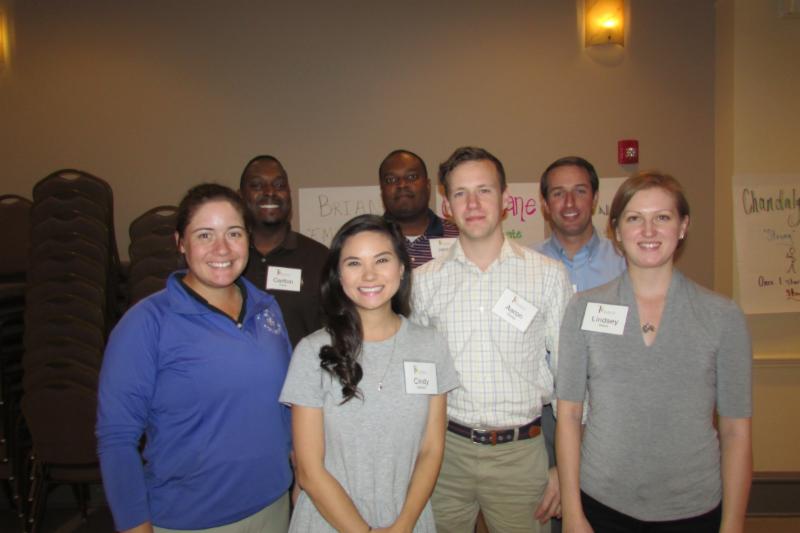 E.A.T South
Project Team 4